A
A
মাল্টিমিডিয়া ক্লাসে সবাইকে স্বাগত
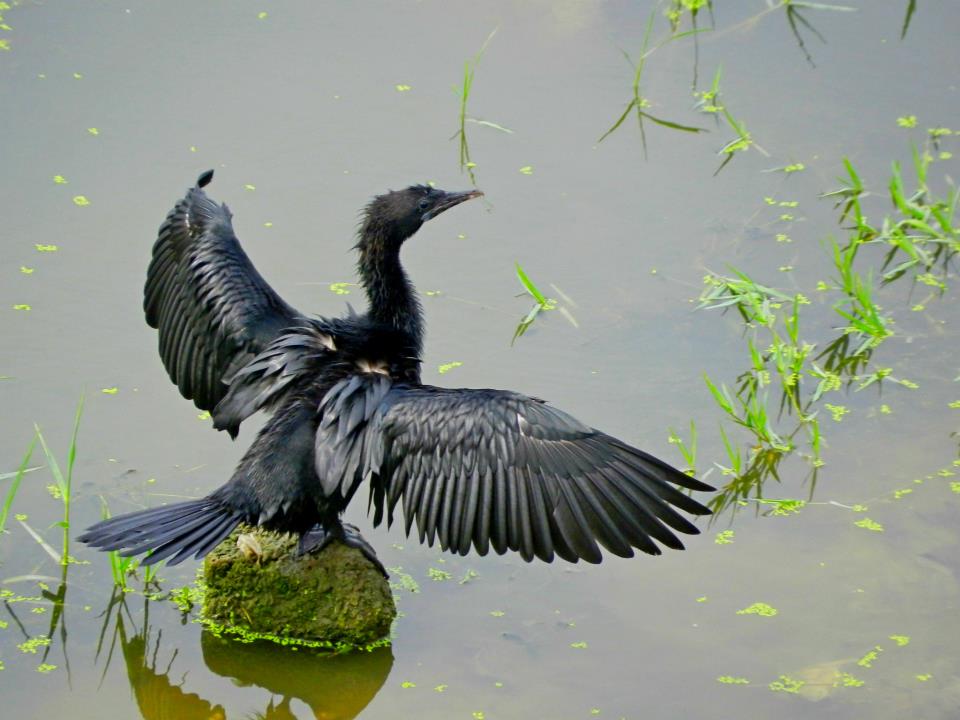 A
A
A
A
পরিচিতি
আবু সাঈদ মাহমুদ
প্রধান শিক্ষক
খসগাঁও সরকারি প্রাথমিক বিদ্যালয়
ছাতক,সুনামগঞ্জ
মোবাইলঃ০১৭২৮৯২২০৭২
শ্রেণিঃ ৩য় ।
বিষয়ঃ বিজ্ঞান
অধ্যায়ঃ ৯ । শক্তি
পাঠ্যাংশঃ আমাদের জীবনে শক্তি ।
সময়ঃ ৩৫ মিনিট ।
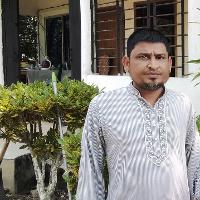 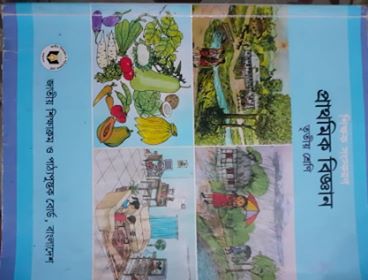 A
A
A
A
ছবি দেখে চিন্তা করি
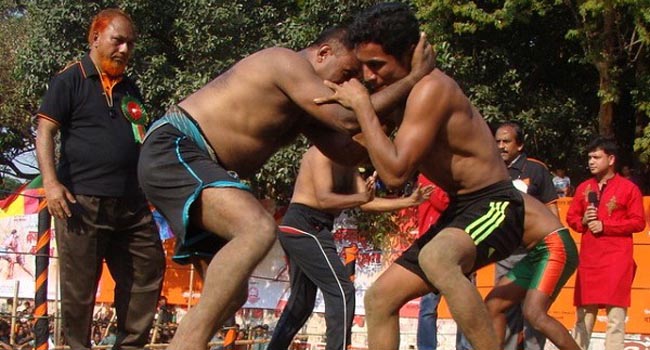 কোনো কিছু  করার সামর্থকে শক্তি বলে।
A
A
A
A
শিখনফল
এই পাঠ শেষে শিক্ষার্থীরা ...
16.2.1 নিজ বাড়িতে ও বিদ্যালয়ে আলোর ব্যবহার বর্ণনা করতে পারবে।
1৬.2.২  বাড়িতে ও বিদ্যালয়ে কোথায় কোথায় বিদ্যুৎ ব্যবহার করা হয় তার তালিকা তৈরি করতে পারবে।
16.2.৩ তাপের সাহায্যে যেসব কাজ করা হয় তা বর্ণনা করতে পারবে।
A
A
A
A
শক্তি
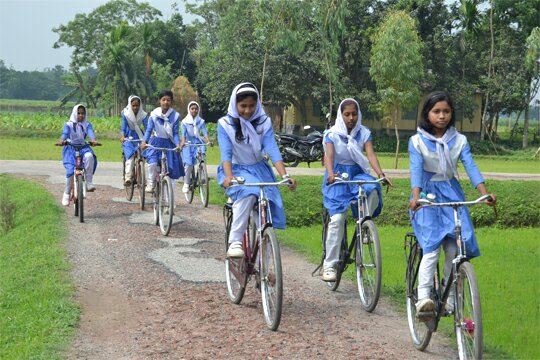 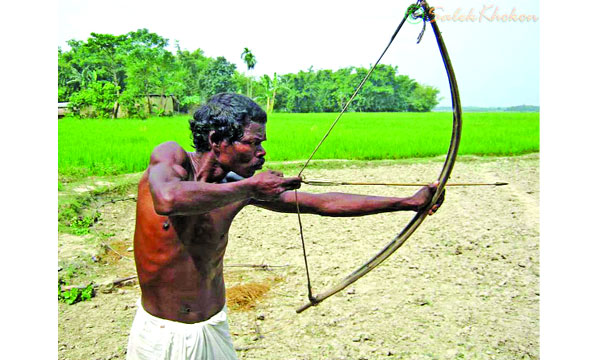 A
A
A
A
ছবিটি দেখে কী মনে হচ্ছে
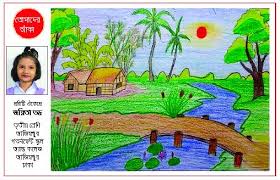 সূর্য হচ্ছে শক্তির আধার ।
A
A
A
A
ছবি দেখে বলি
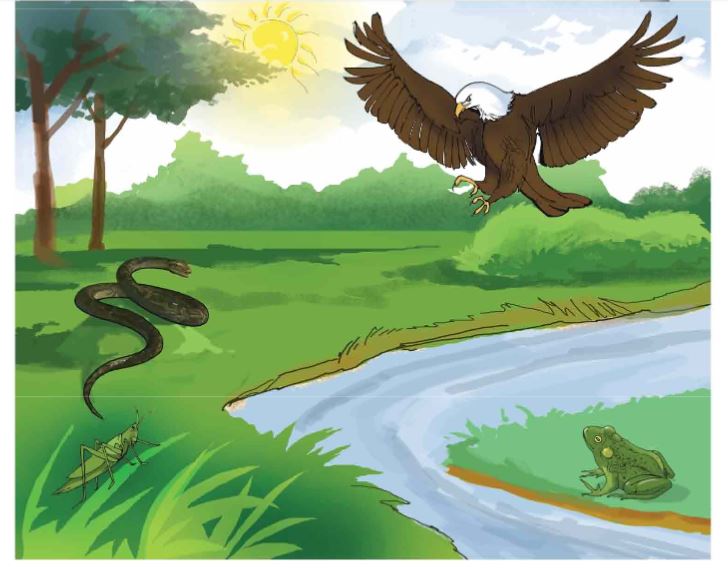 উদ্ভিদ ও প্রাণি বেচেঁ থাকার জন্য সূর্যের আলো প্রয়োজন ।
A
A
A
A
ছবি দেখে আমরা কী বুঝলাম?
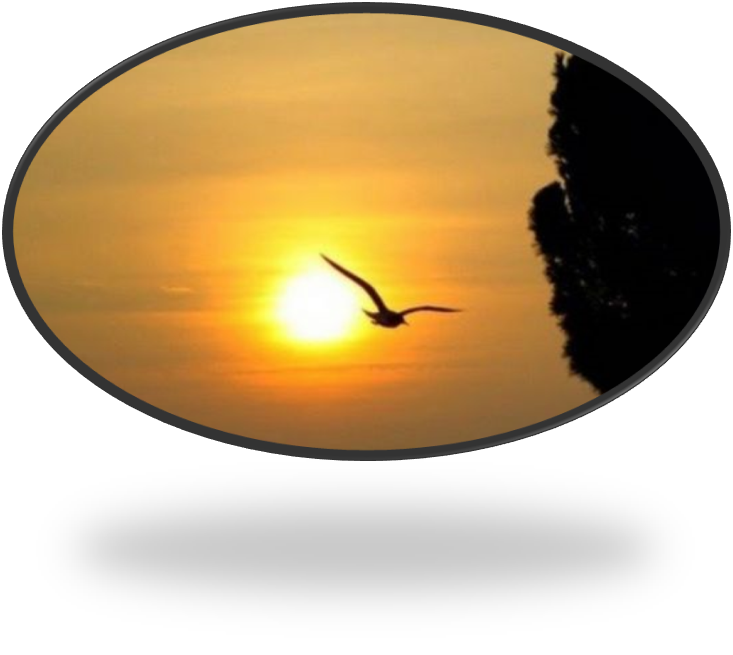 সূর্য সকল জিনিষকে গরম করে।
A
A
A
A
আমরা ছবিতে কী দেখতে পাচ্ছি?
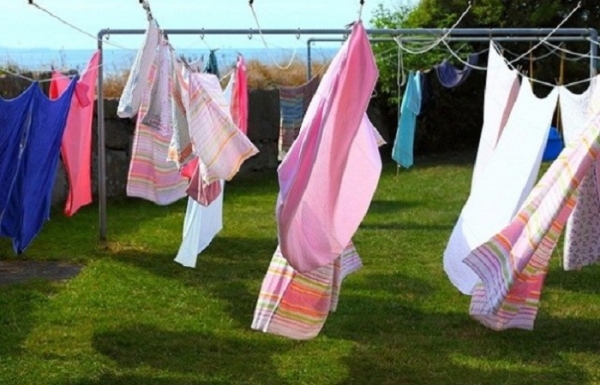 কাপড় শুকাতে আমরা  তাপ ও  বাতাসের সাহায্য নেই ।
A
A
A
A
ছবিটি ভালভাবে দেখি
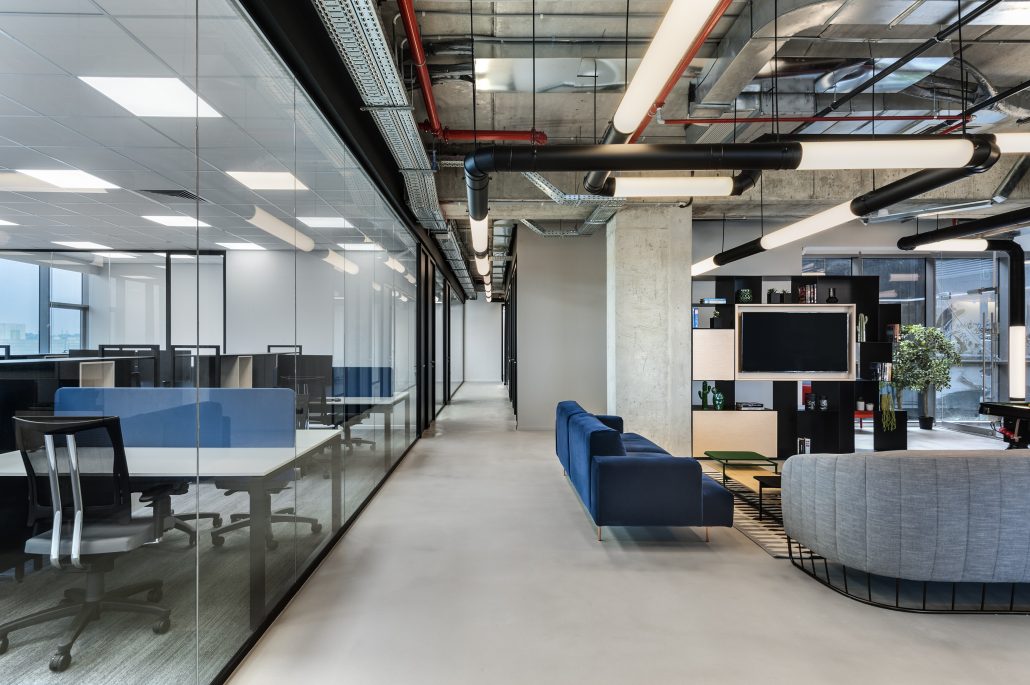 এখানে বিদ্যুৎ, তাপ, আলোক শক্তির ব্যবহার হচ্ছে ।
A
A
A
A
এগুলো কিসের সাহায্যে চলে?
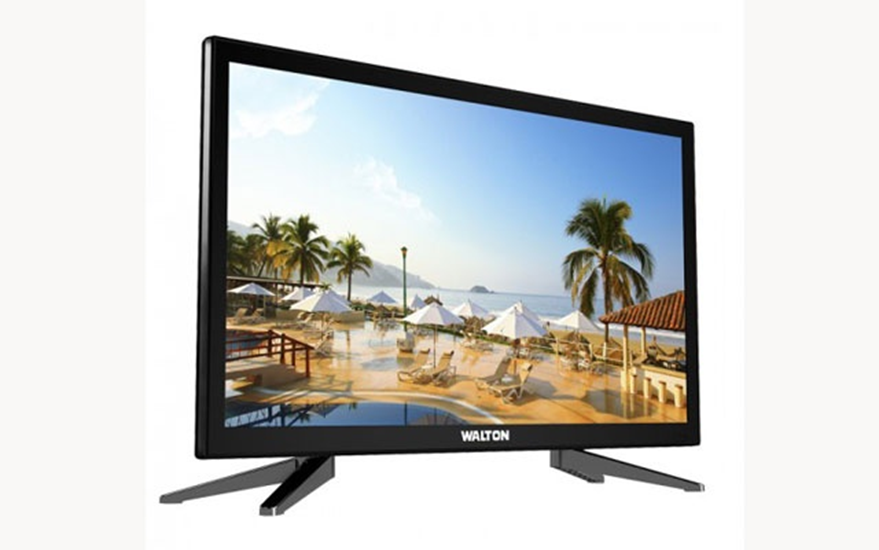 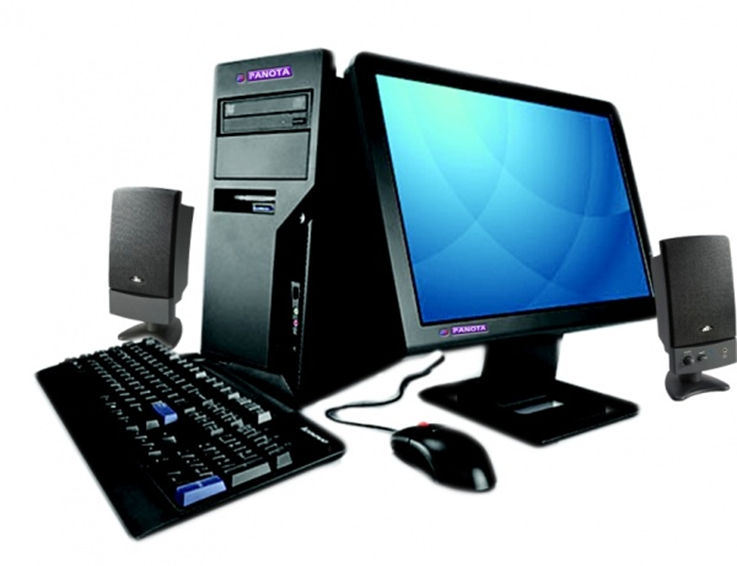 হ্যাঁ, ঠিক বলেছো । এগুলো বিদ্যুৎ শক্তিতে চলে ।
A
A
A
A
কিসের ছবি বলেতো?
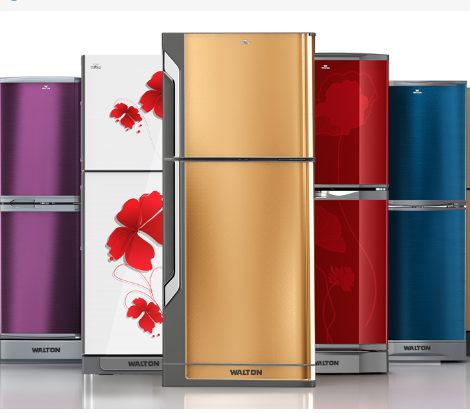 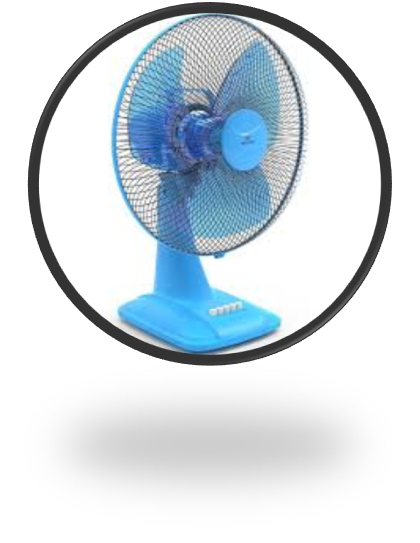 এগুলোও বিদ্যুতের সাহায্যে চলে ।
A
A
A
A
ছবি দুটি কিসের ?
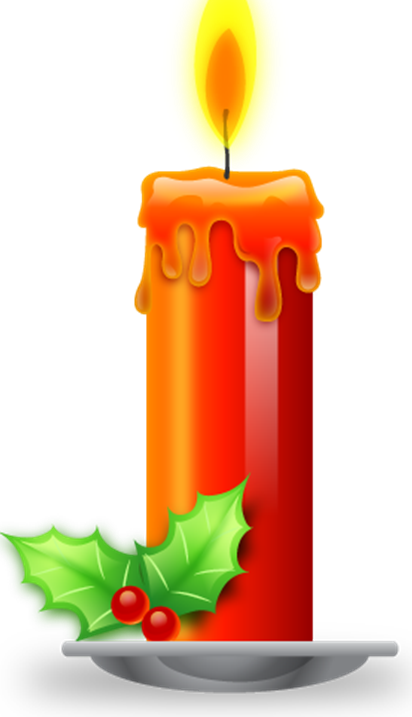 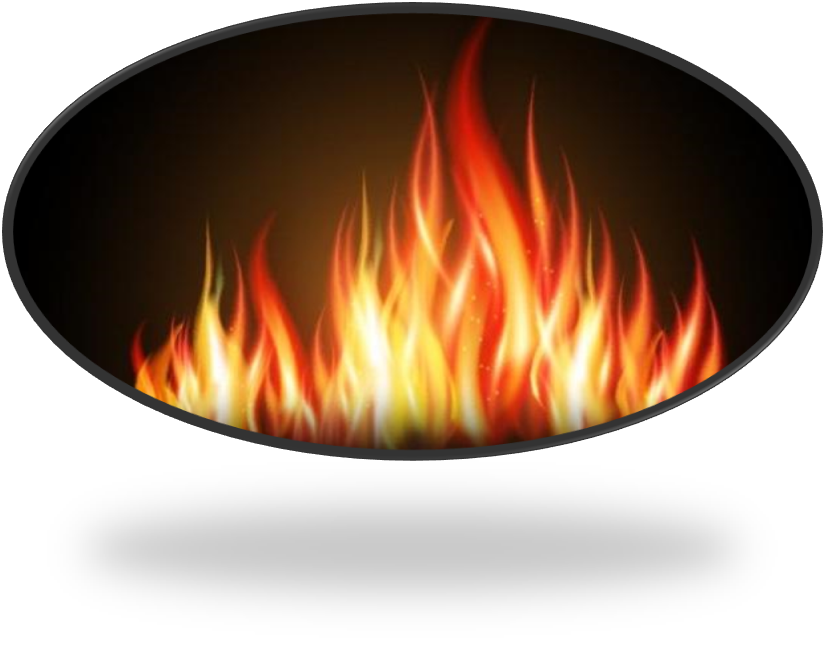 হ্যাঁ, এগুলো থেকে আমরা আলো ও তাপ পাই ।
A
A
A
A
ছবিতে কী দেখতে পাচ্ছি?
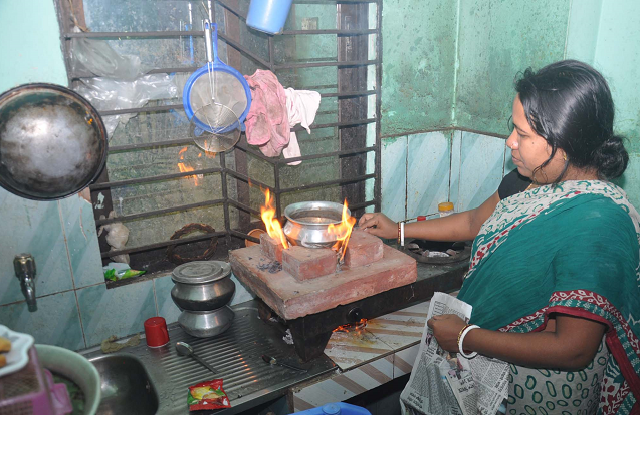 তাপ শক্তির ব্যবহার
A
A
A
A
ছবিটি লক্ষ্য করি?
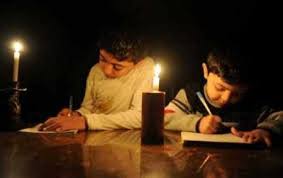 আলোক শক্তির ব্যবহার
A
A
A
মোমবাতি
আগুন
A
আলোর উৎস
সূর্য
বৈদ্যুতিক বাতি
A
A
A
A
বিদ্যুতের উৎস
ব্যাটারি
বৈদ্যুতিক লাইন
A
A
A
A
তাপের উৎস
সূর্য
কাঠ, কয়লা, তেল, গ্যাস পুড়িয়ে/জালিয়ে।
দুই হাতের তালু ঘষলে তাপ উৎপন্ন হয় ।
A
A
A
A
আমরা কখন কোন শক্তির ব্যবহার করি
১। লেখাপড়ার সময়
আলোক
২। রান্না করতে
তাপ শক্তি
বিদ্যুৎ শক্তি
৩। কম্পিউটার চালাতে
৪। কাপড় শুকাতে
তাপ শক্তি
৫। টিভি দেখার সময়
বিদ্যুৎ শক্তি
A
A
A
A
একক কাজ
শূন্যস্থান পূরণ কর ।
উত্তর
ক। তাপ,বিদ্যুৎ,এবং আলো হচ্ছে---------।
ক। শক্তি
খ। টেলিভিশন চলে -----------শক্তিতে।
খ। বিদ্যুৎ
গ। উদ্ভিদ------ব্যবহার করে খাদ্য তৈরি করে।
গ। আলো
A
A
A
A
মিলকরণ
আলো,তাপ ও বিদ্যুৎ
তাপ
মোমবাতি
পানি ফোটানো
শক্তি
সূর্য
আলো ও তাপ সৃষ্টি
শক্তির উৎস
A
A
মূল্যায়ন
A
A
ক। কোন উৎস থেকে আমরা আলো পাই?
উত্তরঃ সূর্য হচ্ছে আলোর আধার।
খ। আমরা বিদ্যুৎ ব্যবহার করি এমন ৩ টি কাজের নাম লিখ।
উত্তরঃ ১। ফ্যান চালাতে ২। টেলিভিশন দেখতে ৩। কম্পিউটার চালাতে ।
গ। তাপ শক্তির ৩ টি ব্যবহার লিখ ।
উত্তরঃ ১। রান্না করতে ২। কাপড় শুকাতে ৩।নিজেদের গরম রাখতে ।
A
A
A
A
বাড়ির কাজ
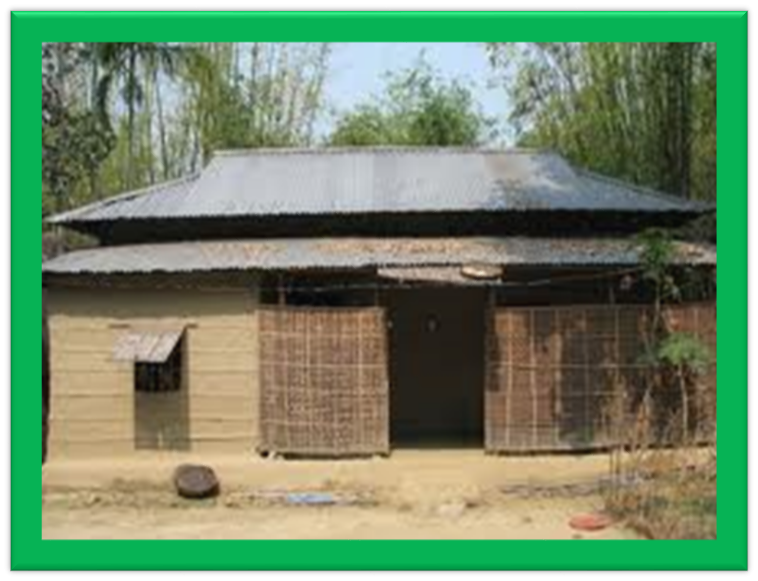 তোমার বাড়িতে কোথায় কোথায় বিদ্যুৎ ব্যবহার করা হয়
 তার একটি তালিকা তৈরিকরে নিয়ে এসো।
A
A
A
A
সবাইকে ধন্যবাদ
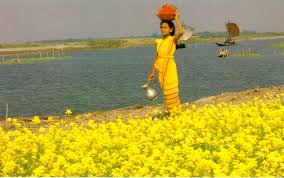 A
A